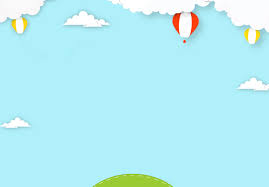 PHÒNG GIÁO DỤC QUẬN LONG BIÊN 
    TRƯỜNG MẦM NON GIANG BIÊN
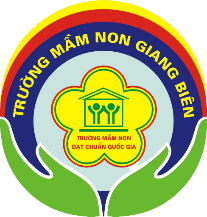 LĨNH VỰC PHÁT TRIỂN NGÔN NGỮ 
                     ĐỀ TÀI : THƠ : GĂNG TAY VÀ MŨ 
                            LỨA TUỔI : 24 – 36 THÁNG
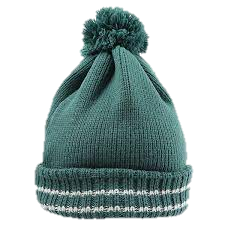 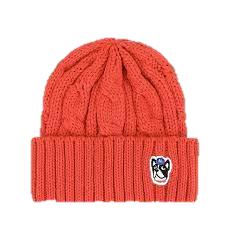 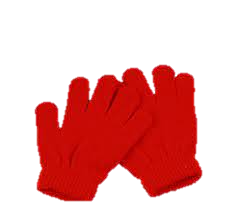 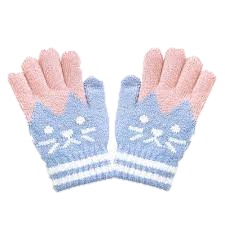 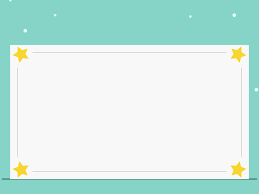 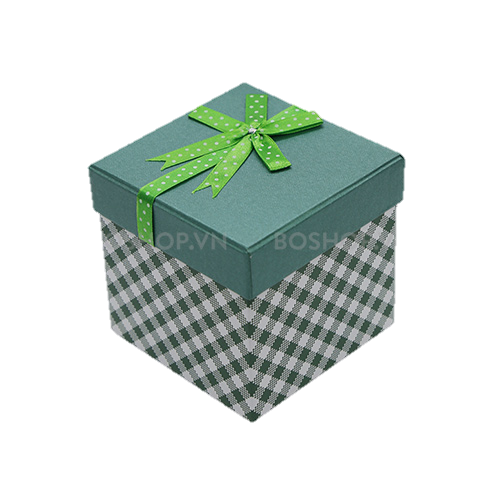 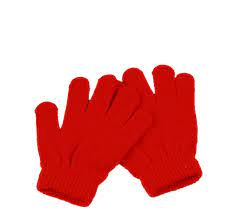 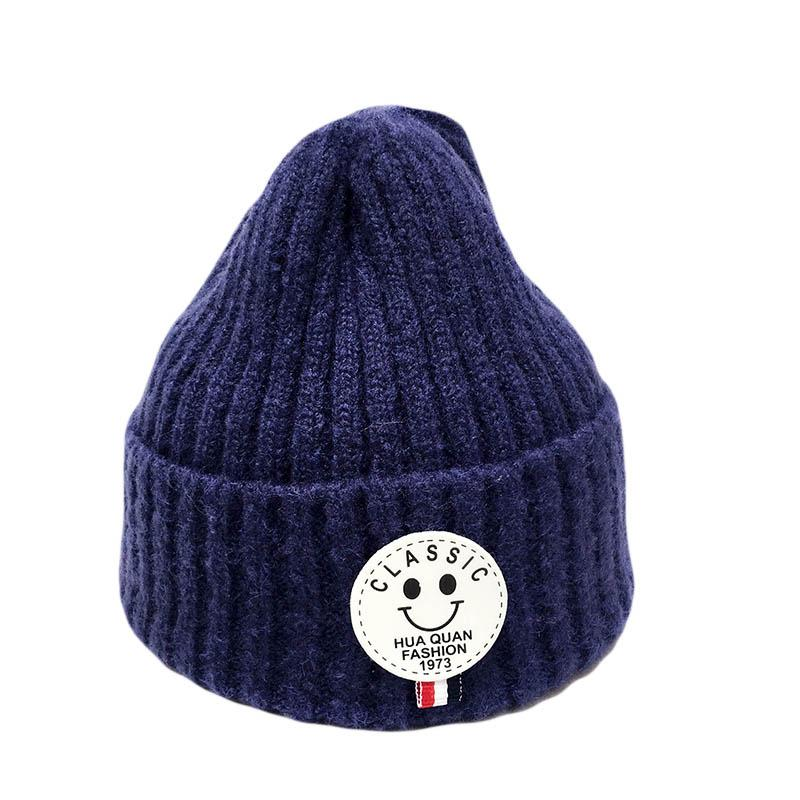 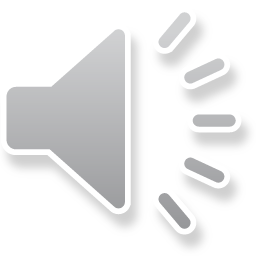 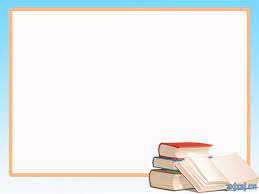 BÀI THƠ : GĂNG TAY VÀ MŨ
                                            Tác giả : Tâm Giao
Găng tay có một đôi
Bé đi cùng một lúc
Mũ cũng có hai chiếc
Đội từng chiếc một thôi
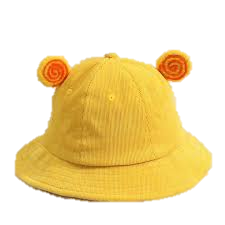 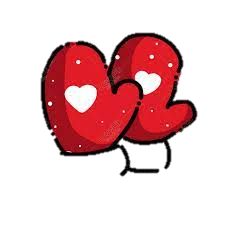 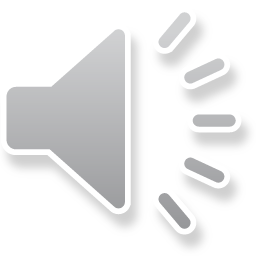 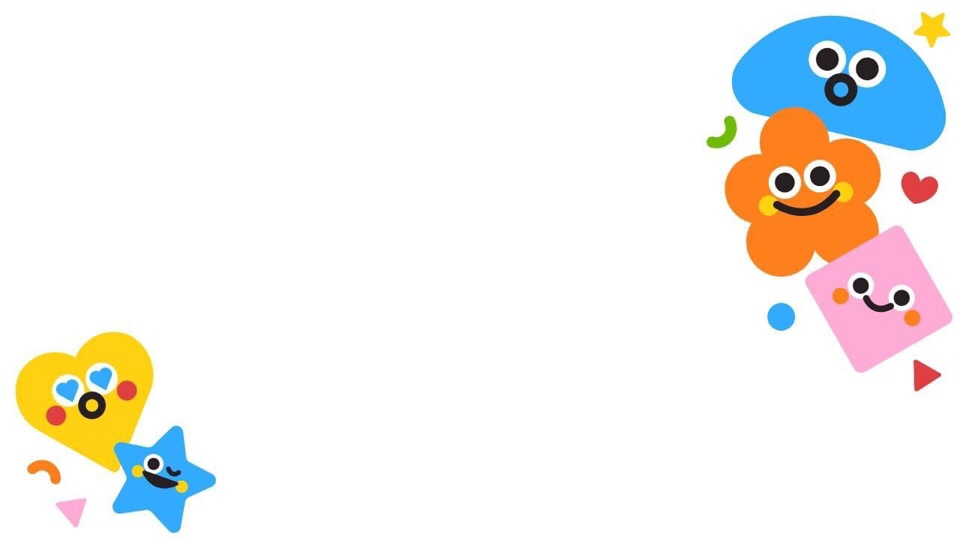 Cô vừa đọc cho các con nghe bài thơ gì ?
Bài thơ : Găng Tay và Mũ
                                       Tác giả Tâm Giao
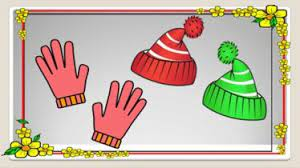 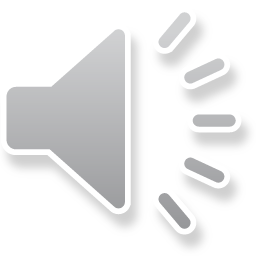 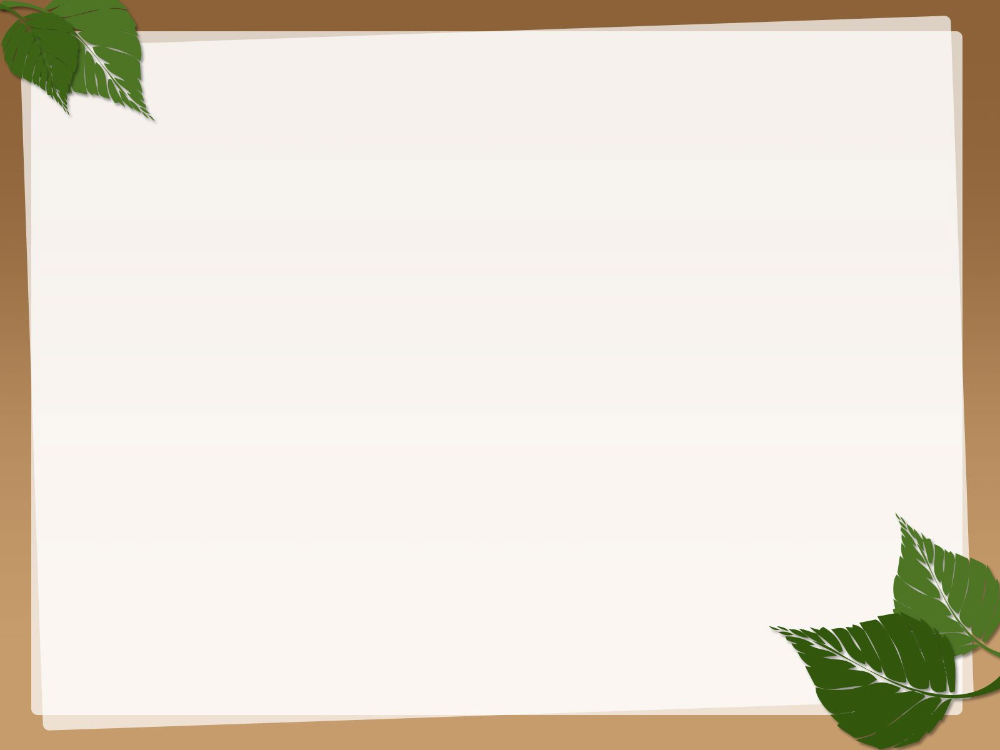 BÀI THƠ : GĂNG TAY VÀ MŨ
                                                                          Tác giả : Tâm Giao
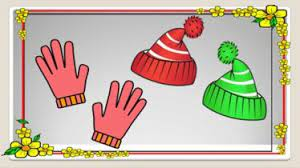 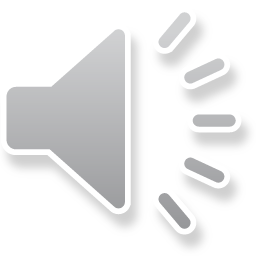 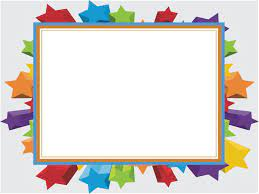 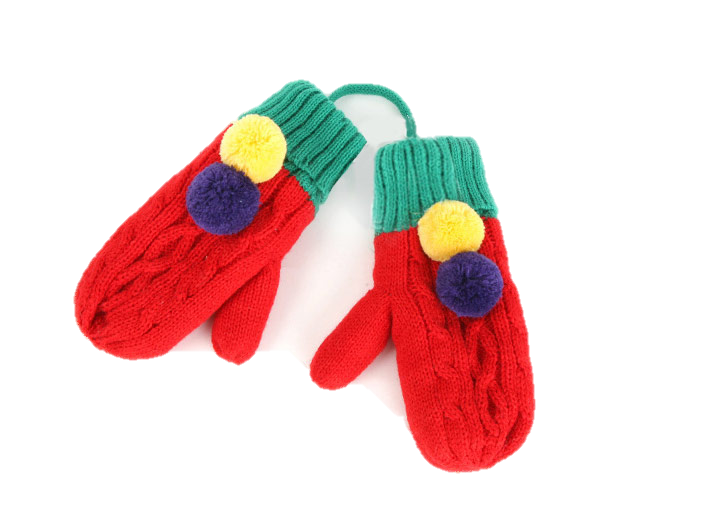 Găng tay có một đôi
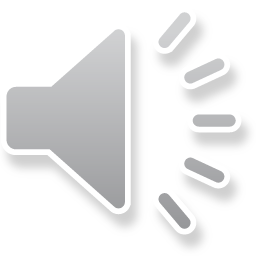 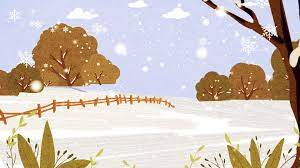 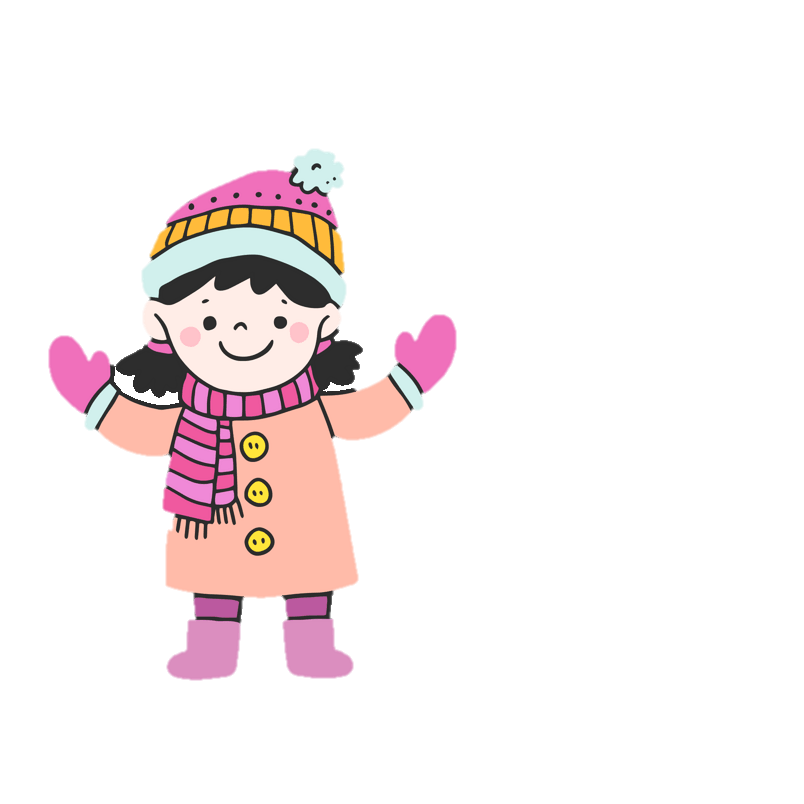 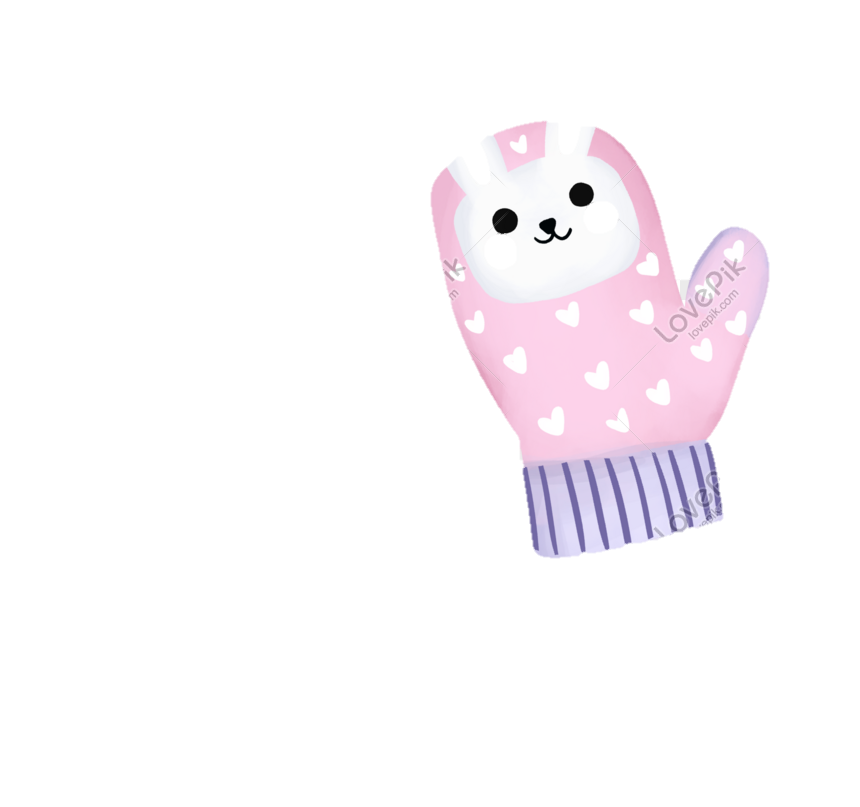 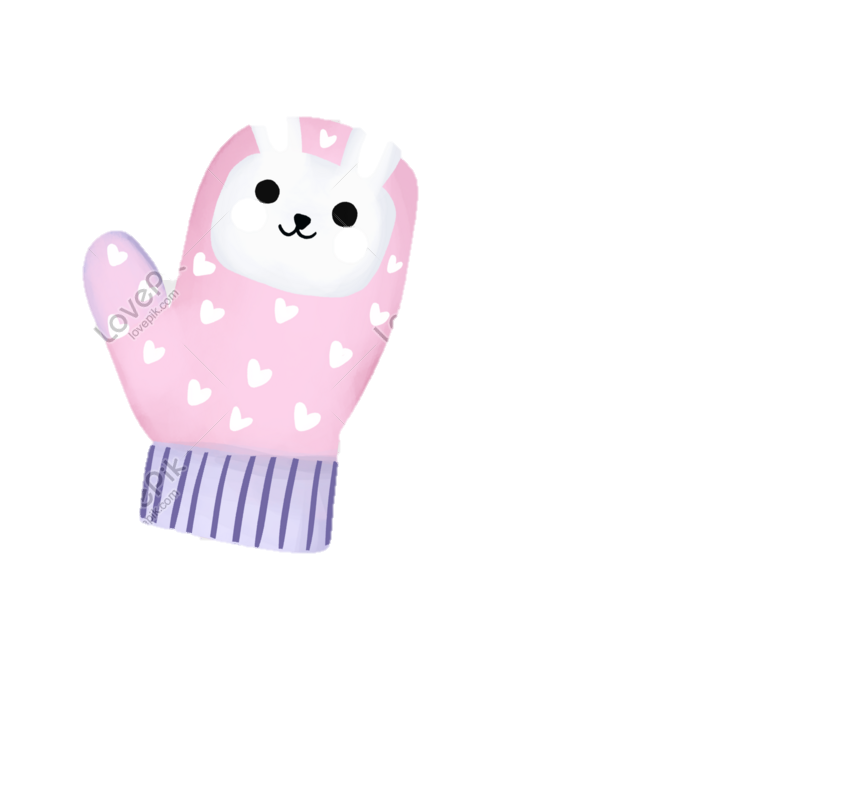 Bé đi cùng một lúc
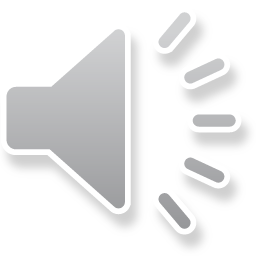 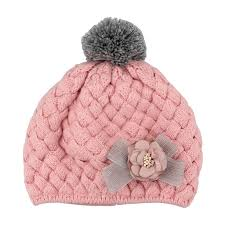 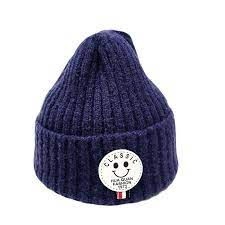 Mũ cùng có hai chiếc
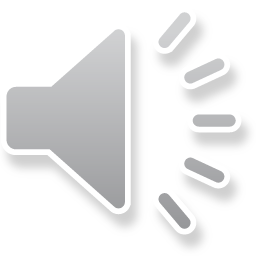 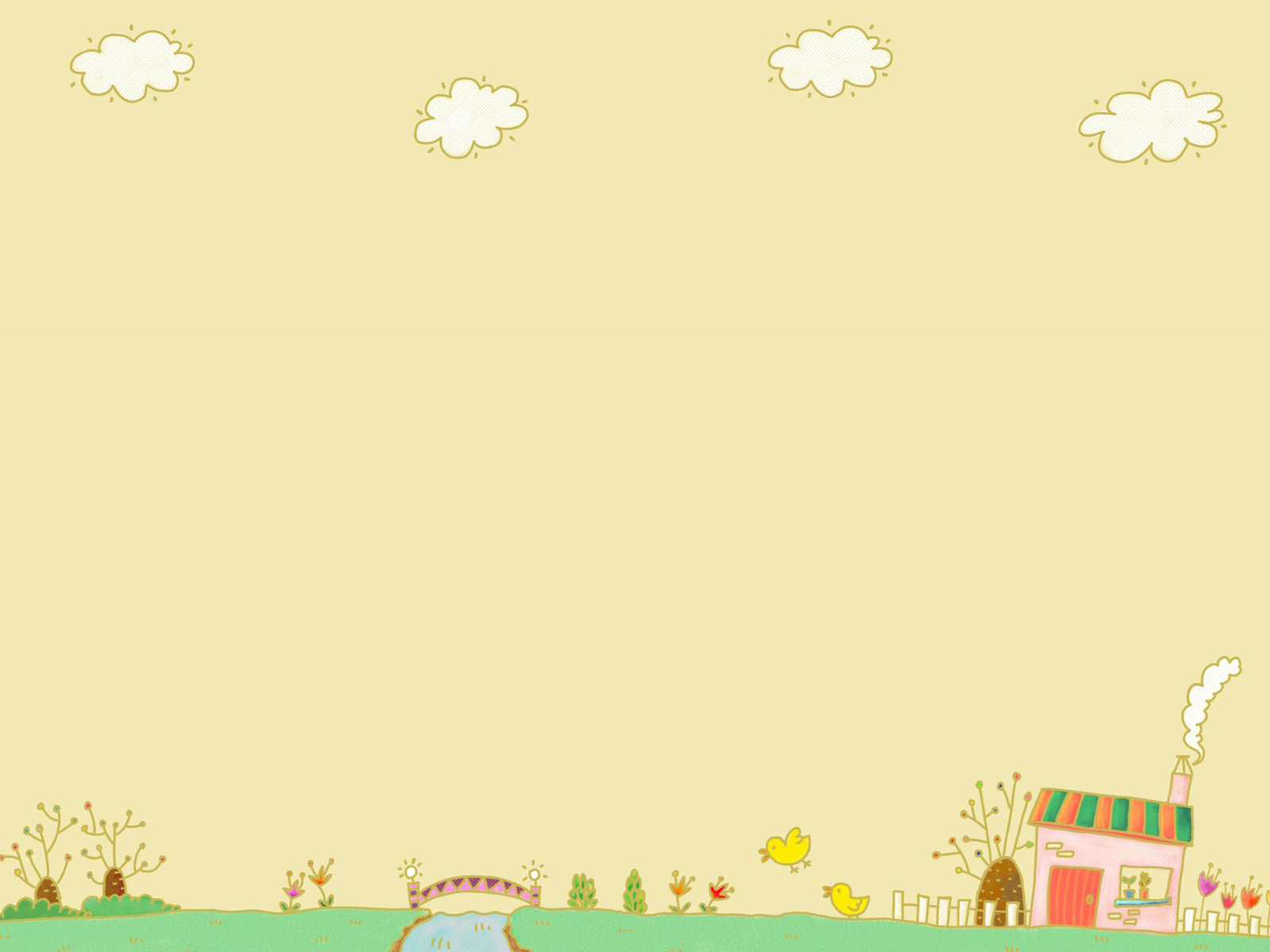 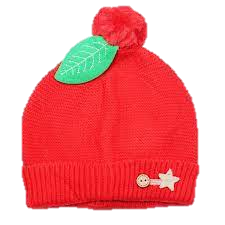 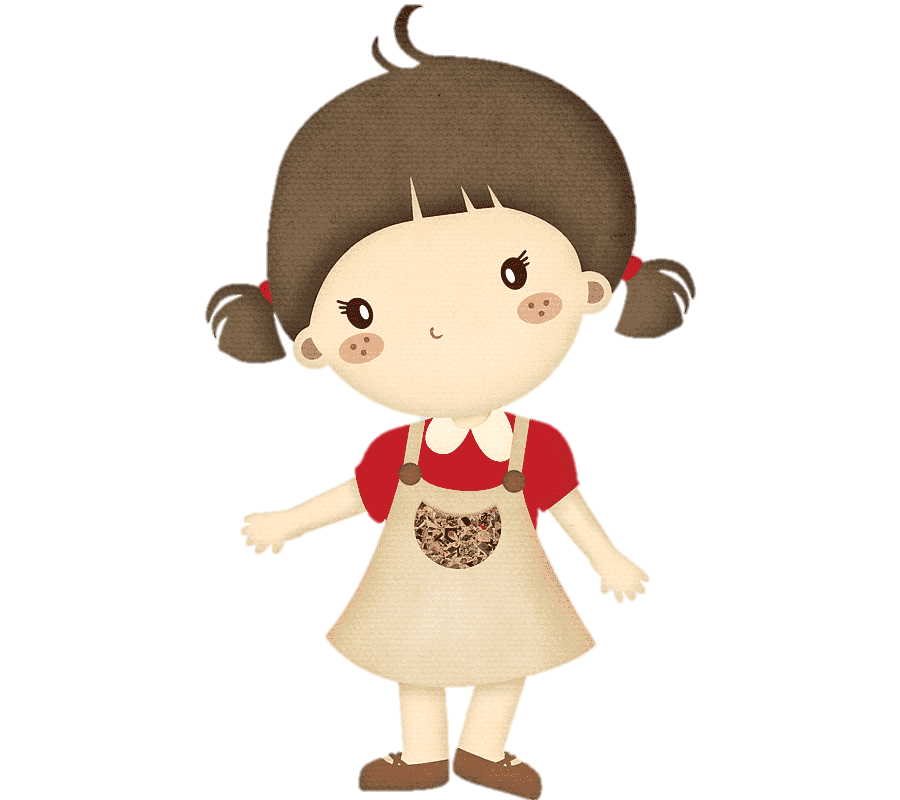 Đội từng chiếc một thôi
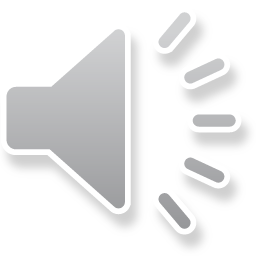 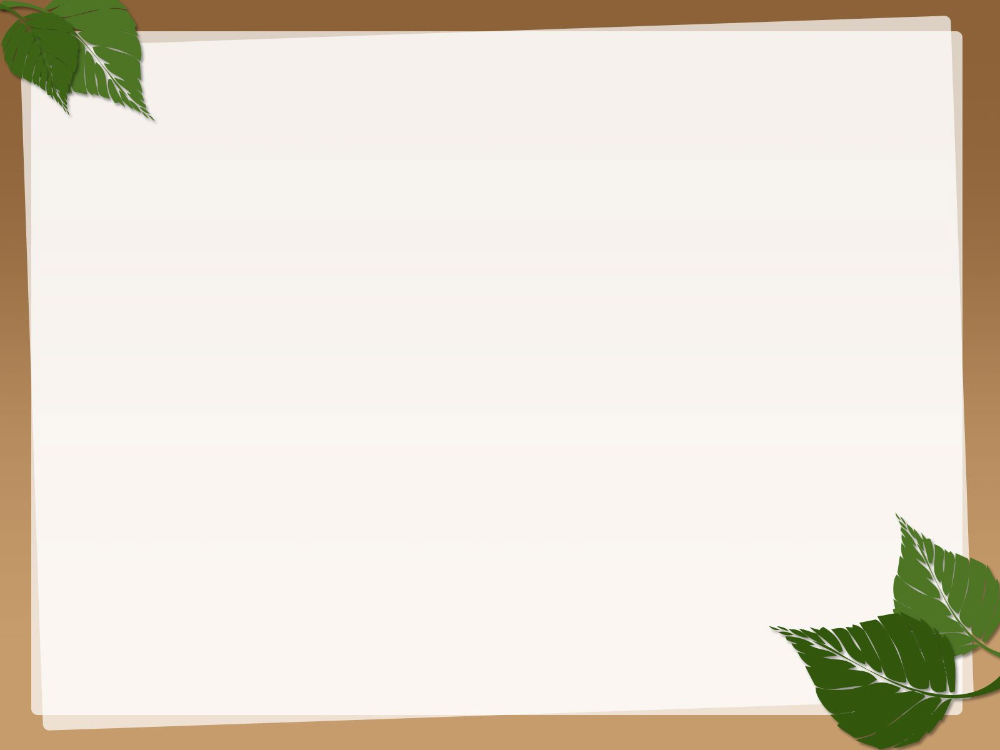 BÀI THƠ : GĂNG TAY VÀ MŨ
                                                                          Tác giả : Tâm Giao
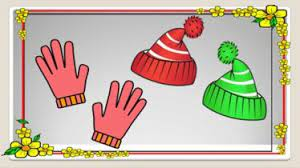 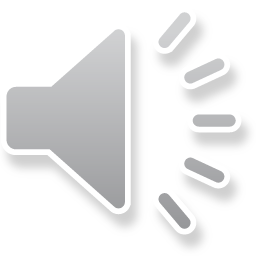 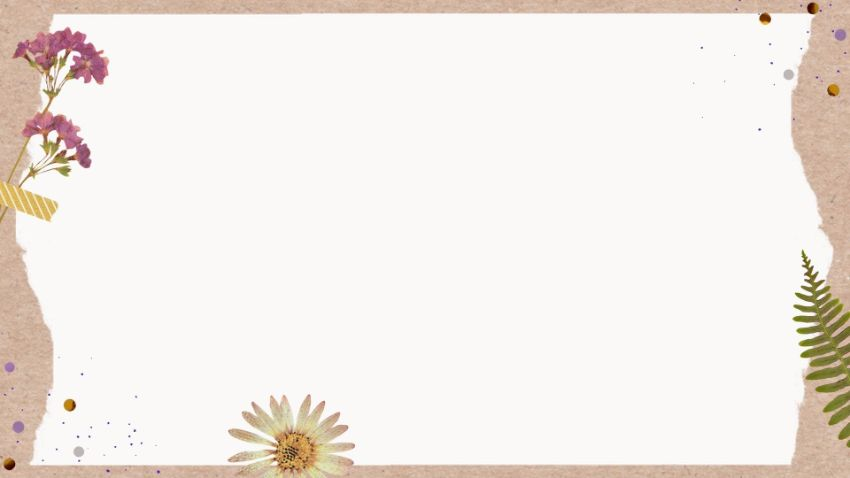 Trong bài thơ găng tay có mấy đôi ?
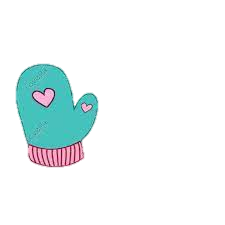 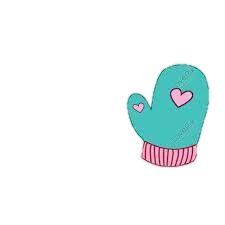 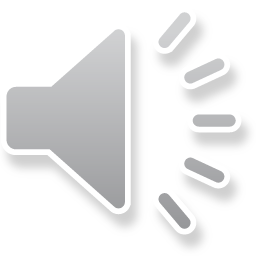 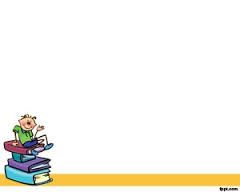 Khi đi găng tay bạn nhỏ như thế nào ?
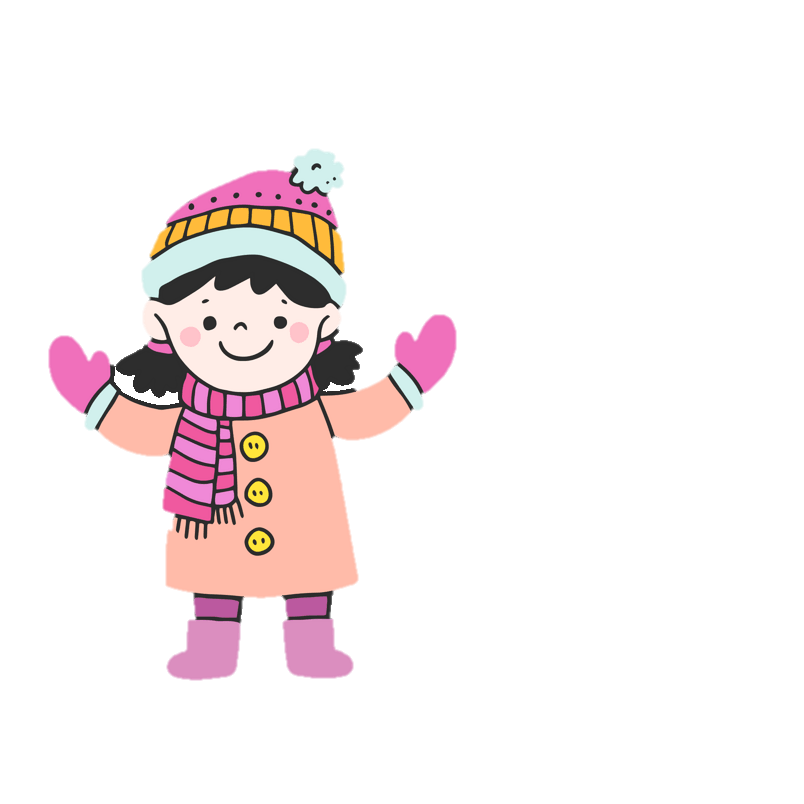 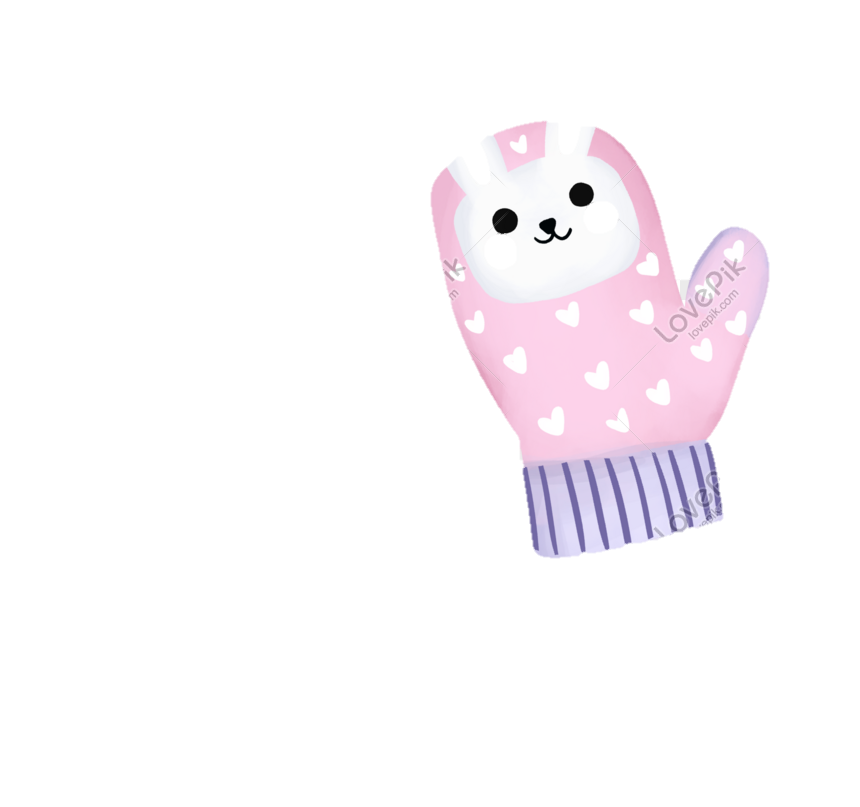 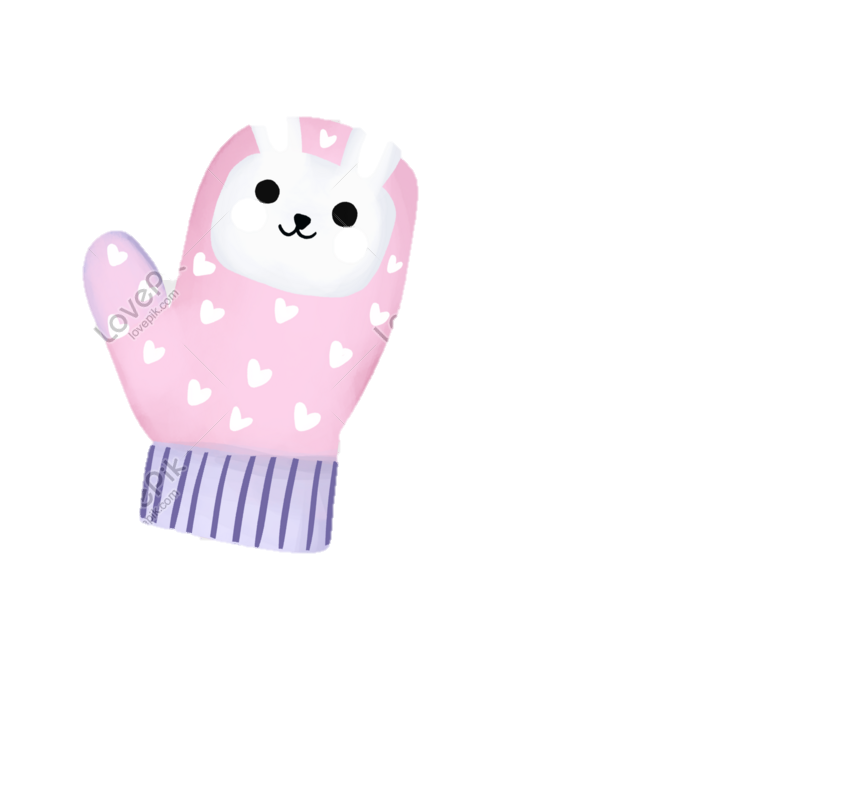 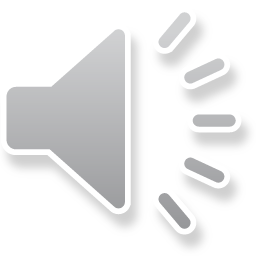 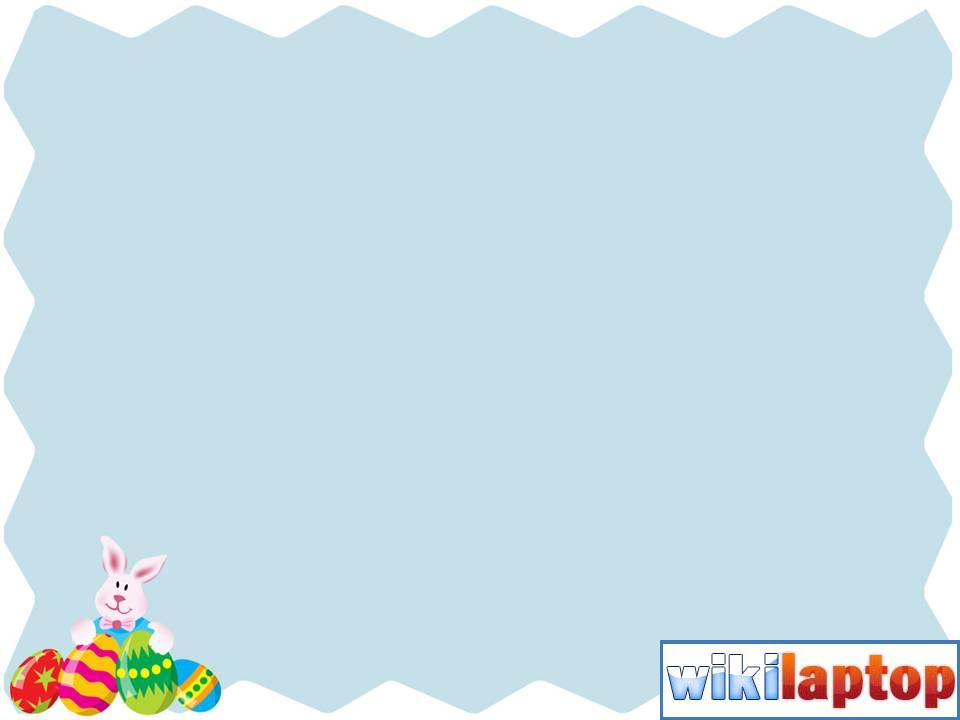 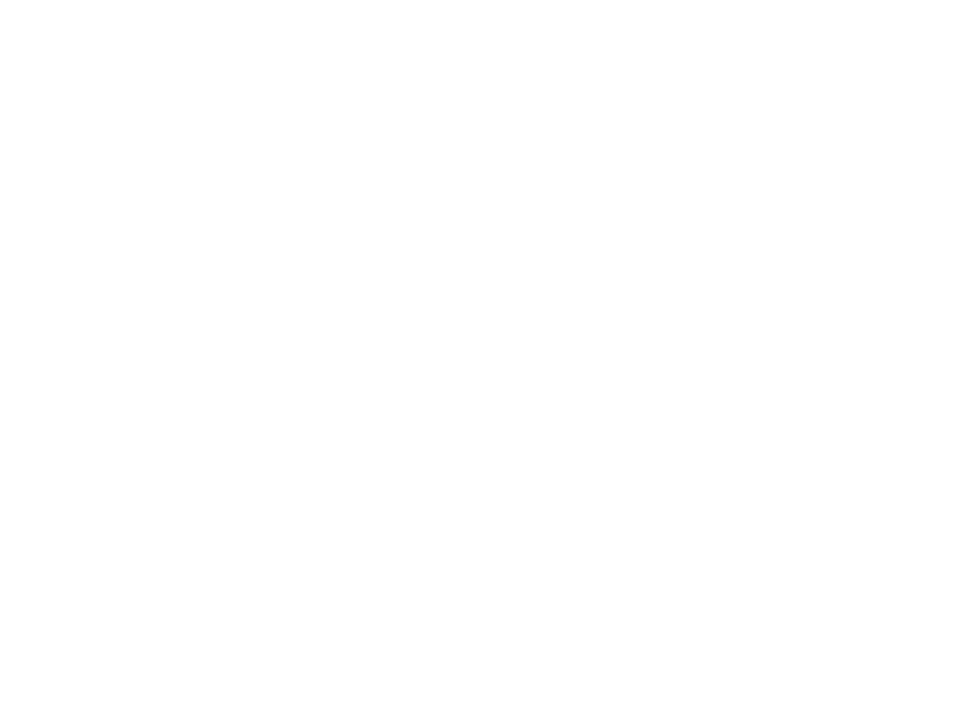 Trong bài thơ mũ có mấy chiếc ?
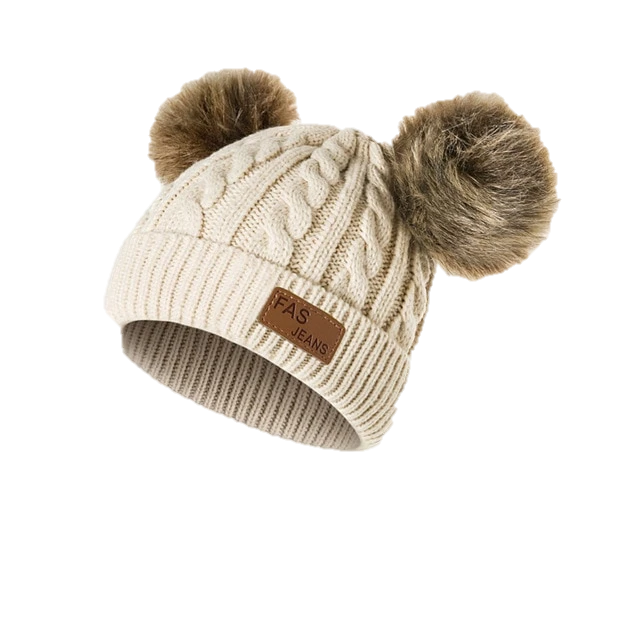 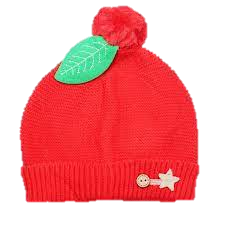 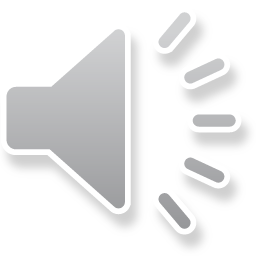 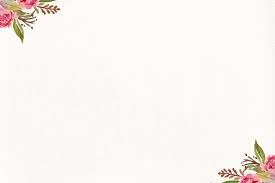 Khi đội mũ chúng mình đội như thế nào ?
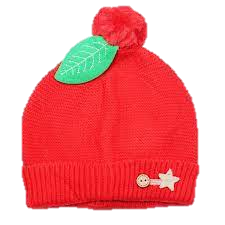 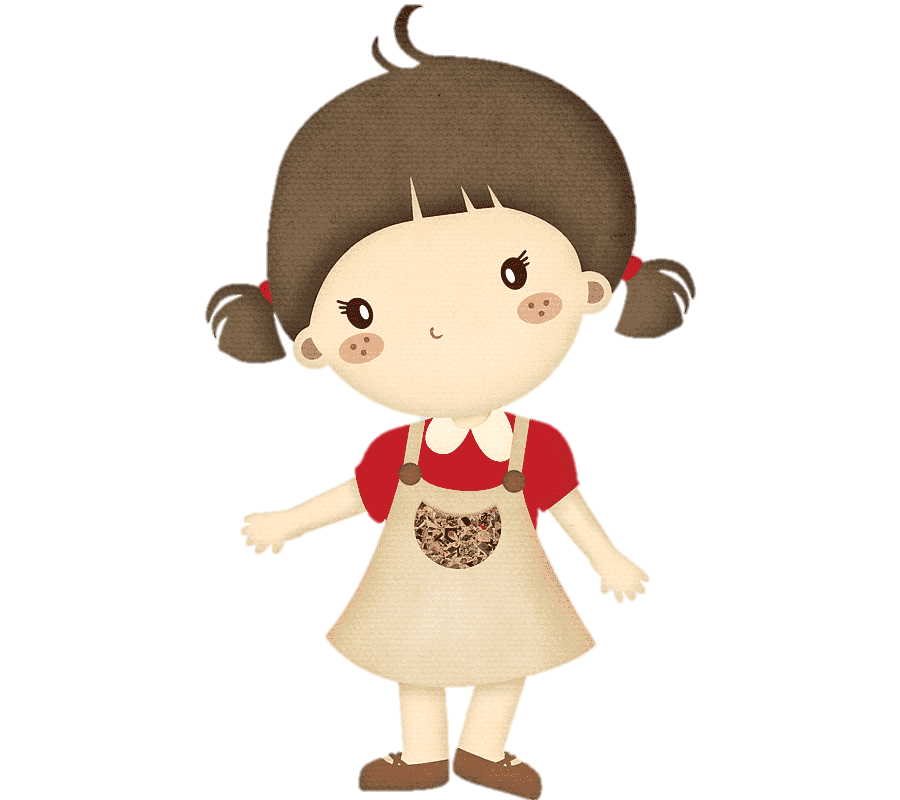 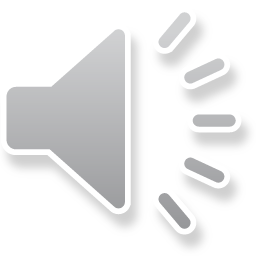 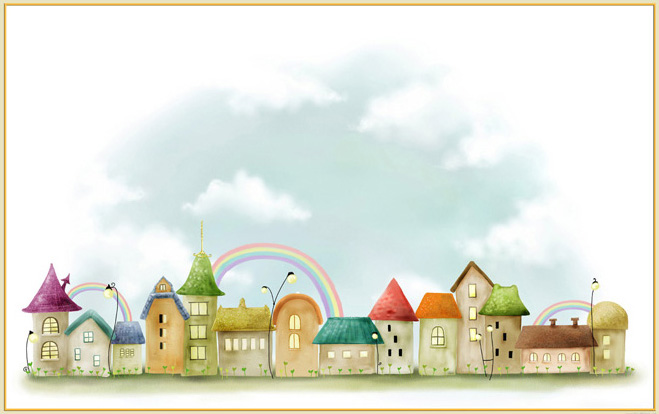 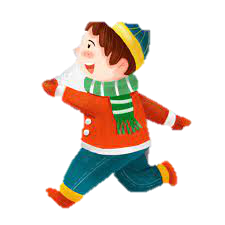 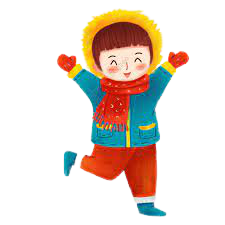 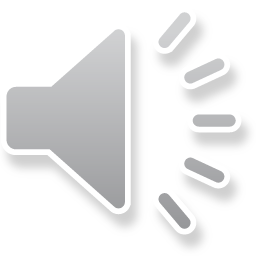 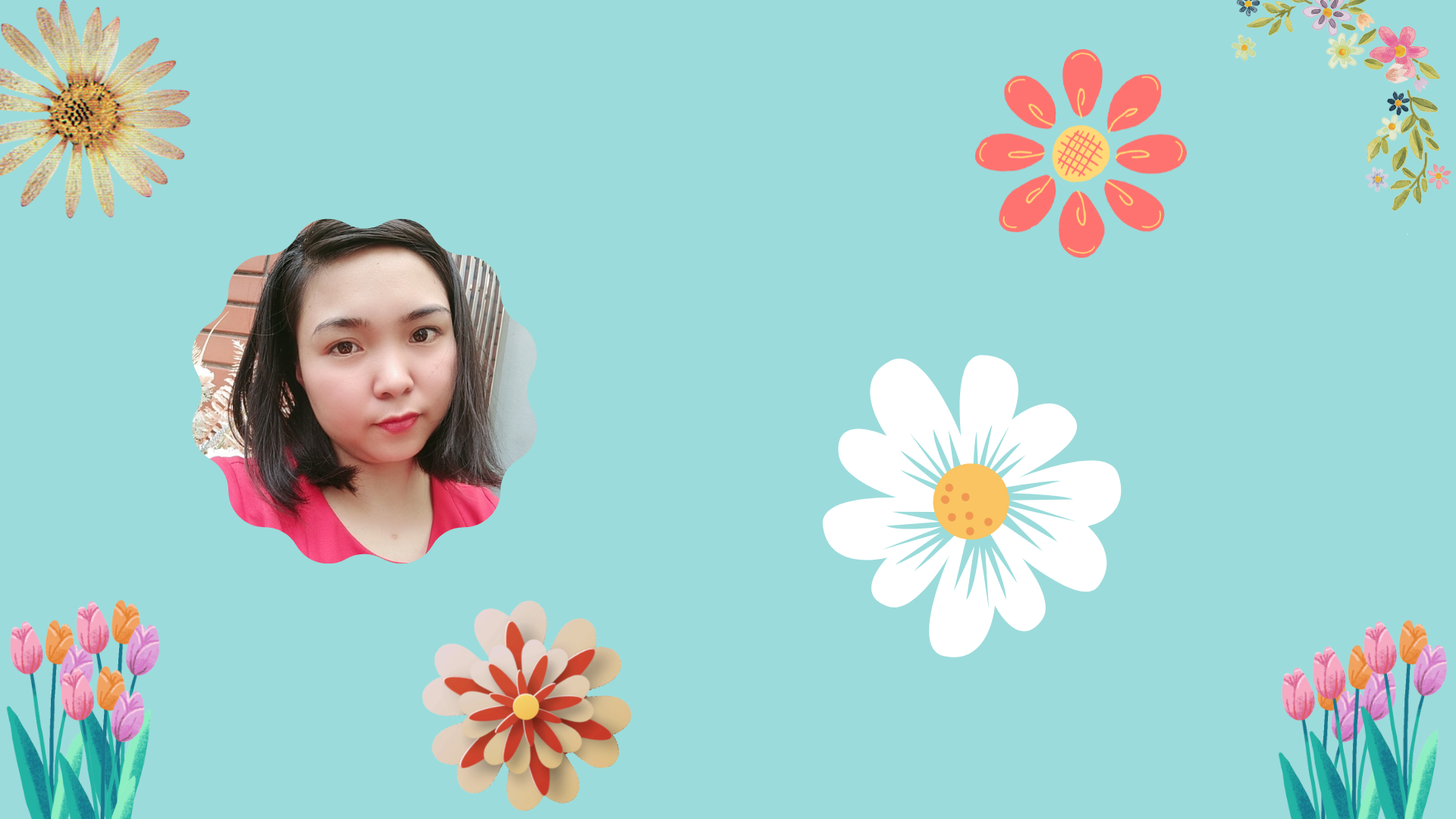 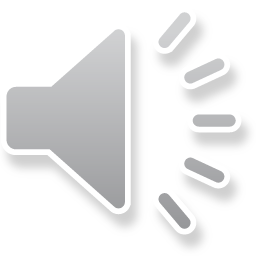 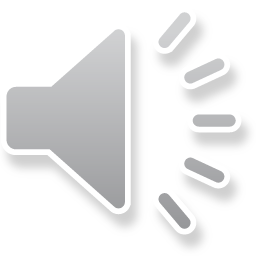 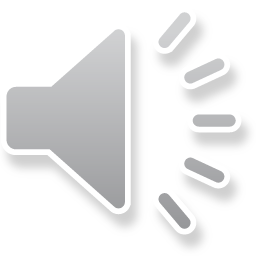 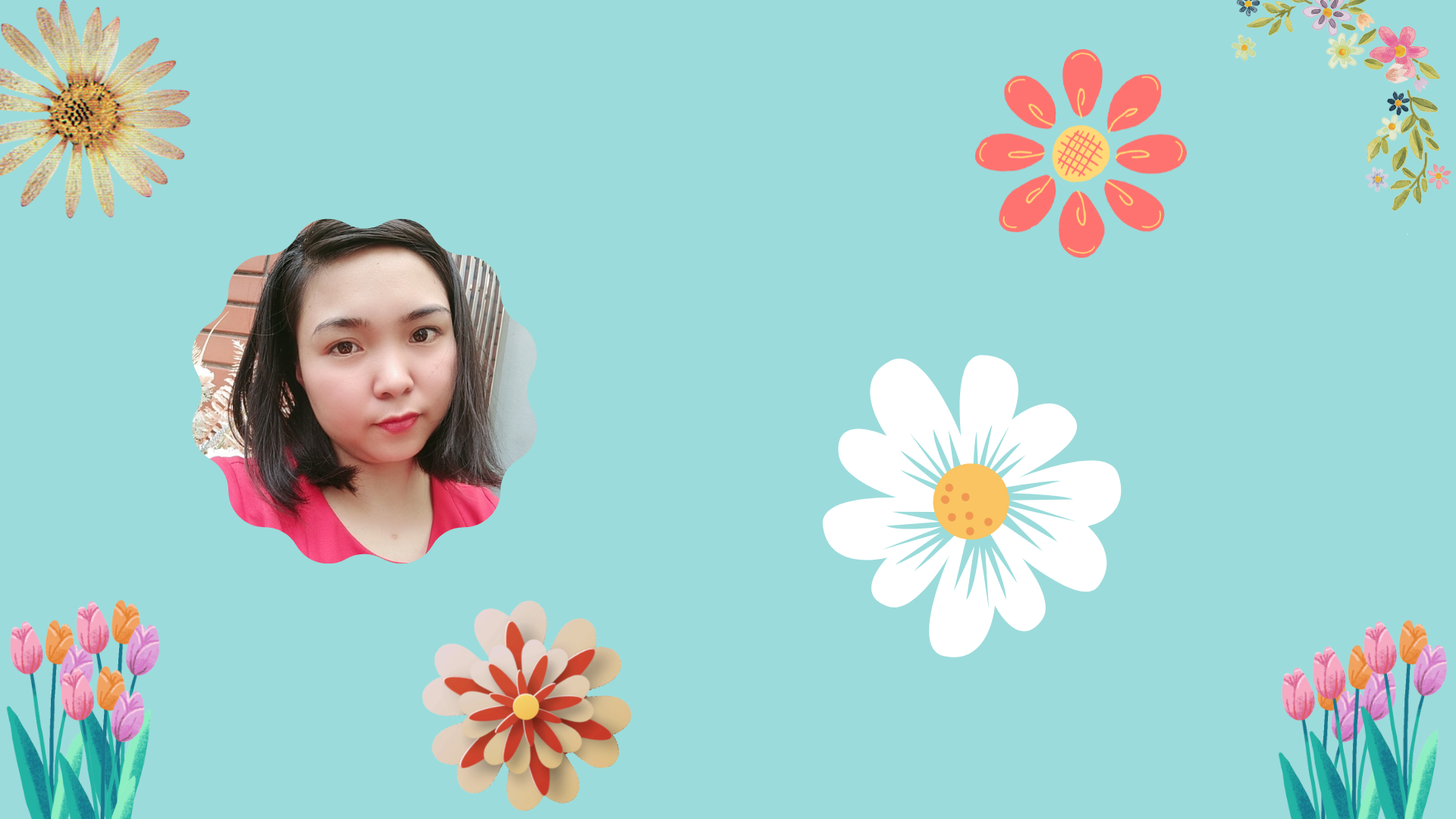 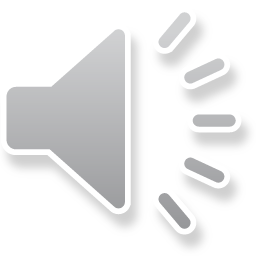 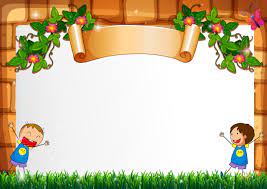 XIN CHÀO VÀ HẸN GẶP LẠI
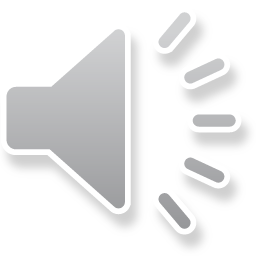 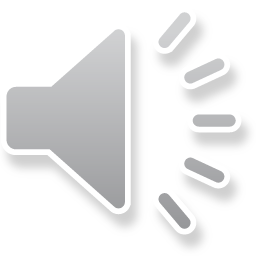